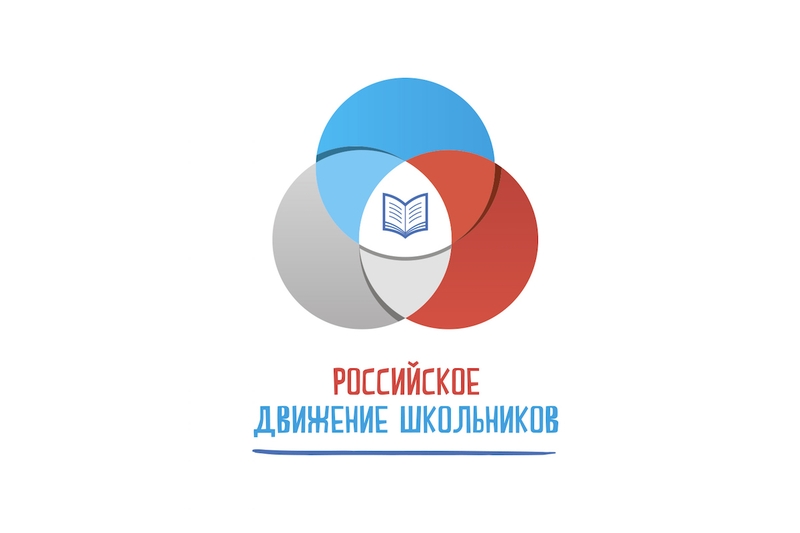 Наши дела РДШ
МБОУ «Самусьский лицей»
ДОО «Шанс»
Первичное отделение РДШ
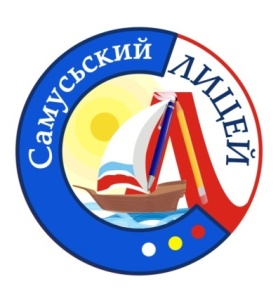 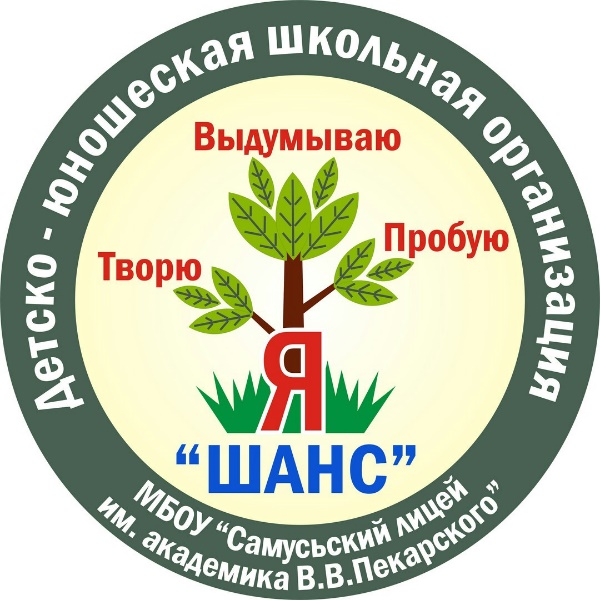 Наша традиция – посвящение в ряды РДШ
Акция «Окна России » к 12 июня
Участвовали и победили  во Всероссийском проекте «Я познаю Россию. Прогулки по стране»
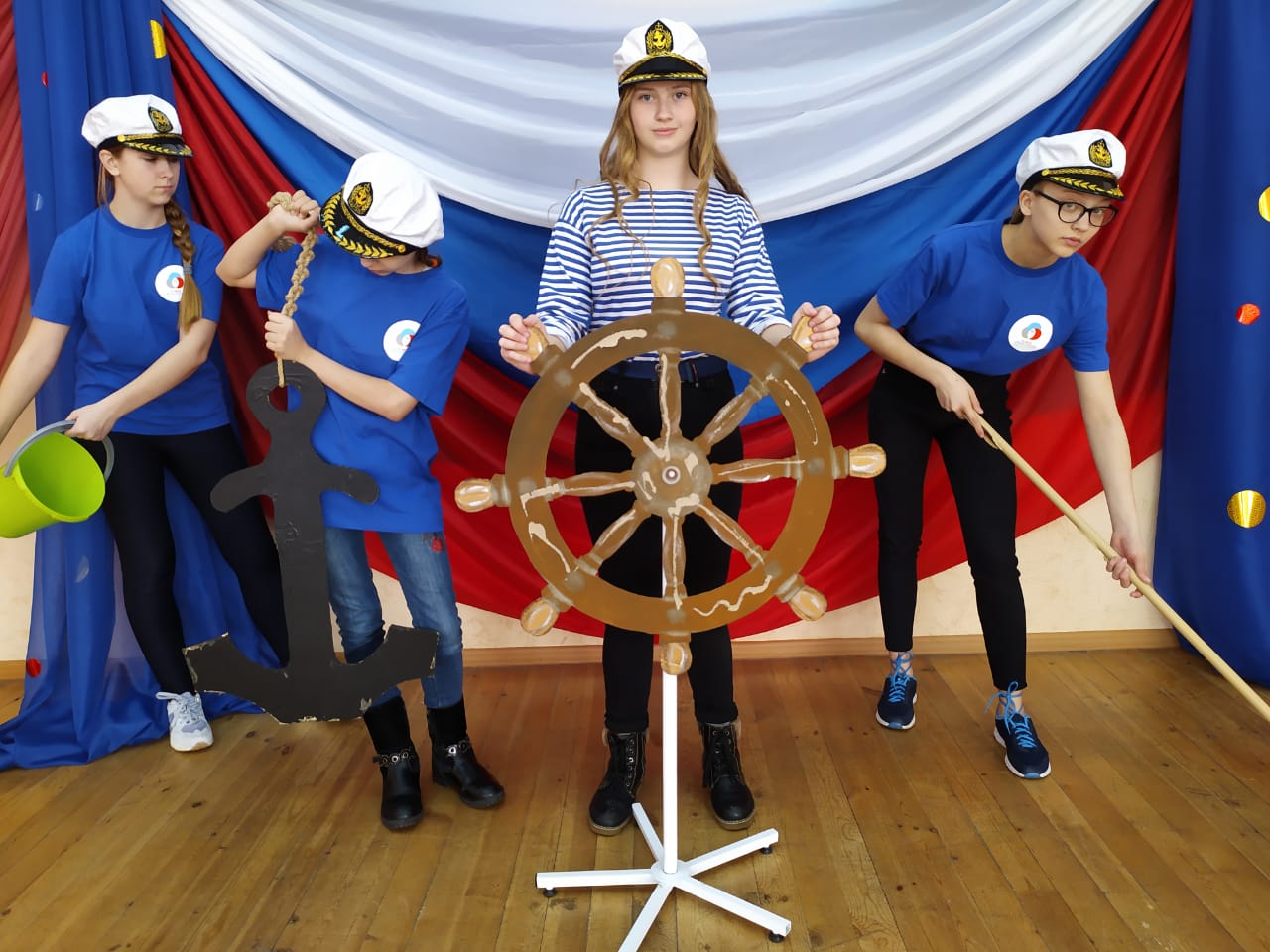 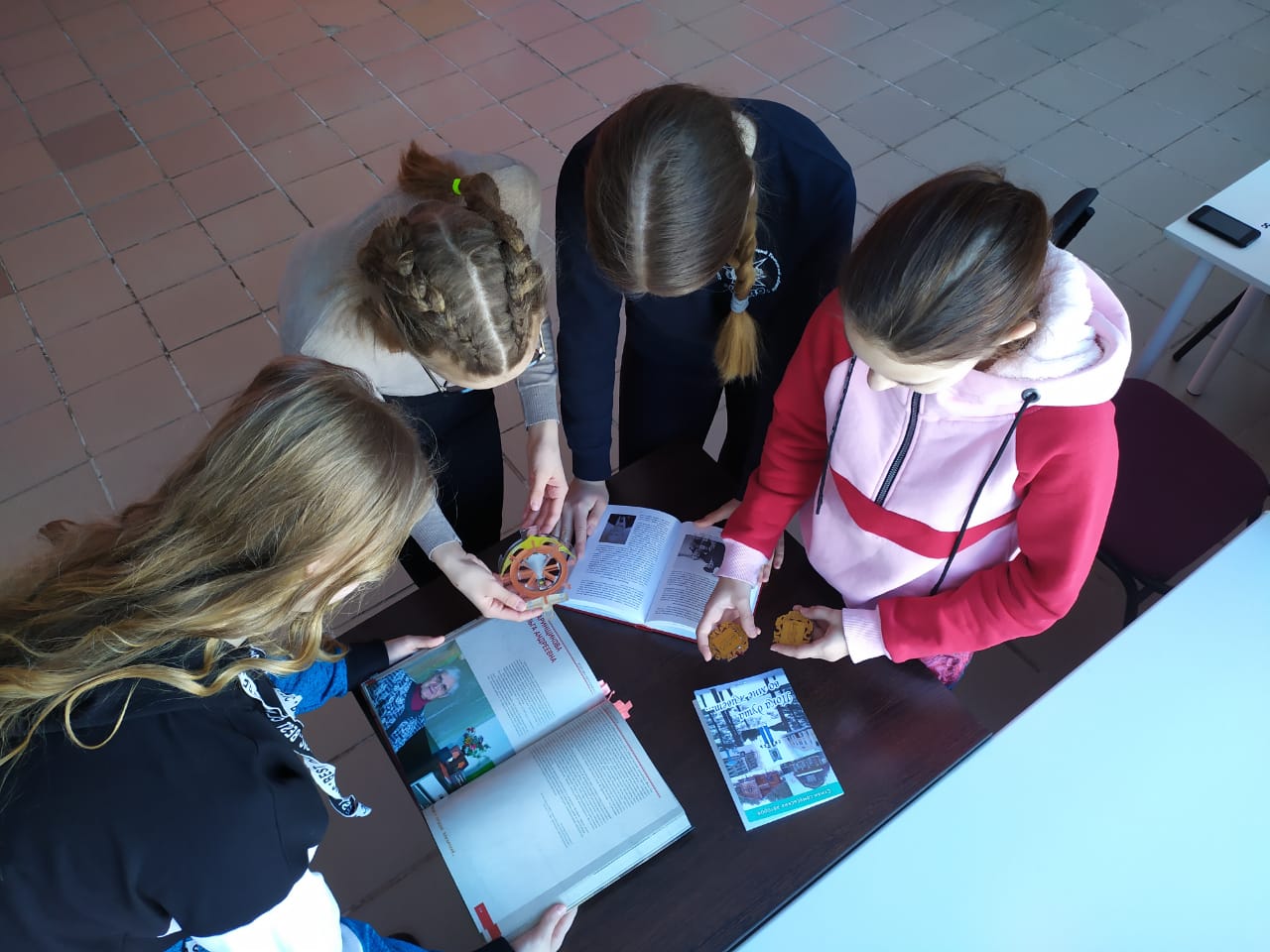 Участвуем  во Всероссийском проекте  «Классные встречи»
Акция РДШ « Подари книгу»
Традиционные благотворительные  акции:«Овощной  экспресс»,  « Чистые берега» «»Теплые ножки»,  « Подарок Ветерану»,  «Сухая попа»
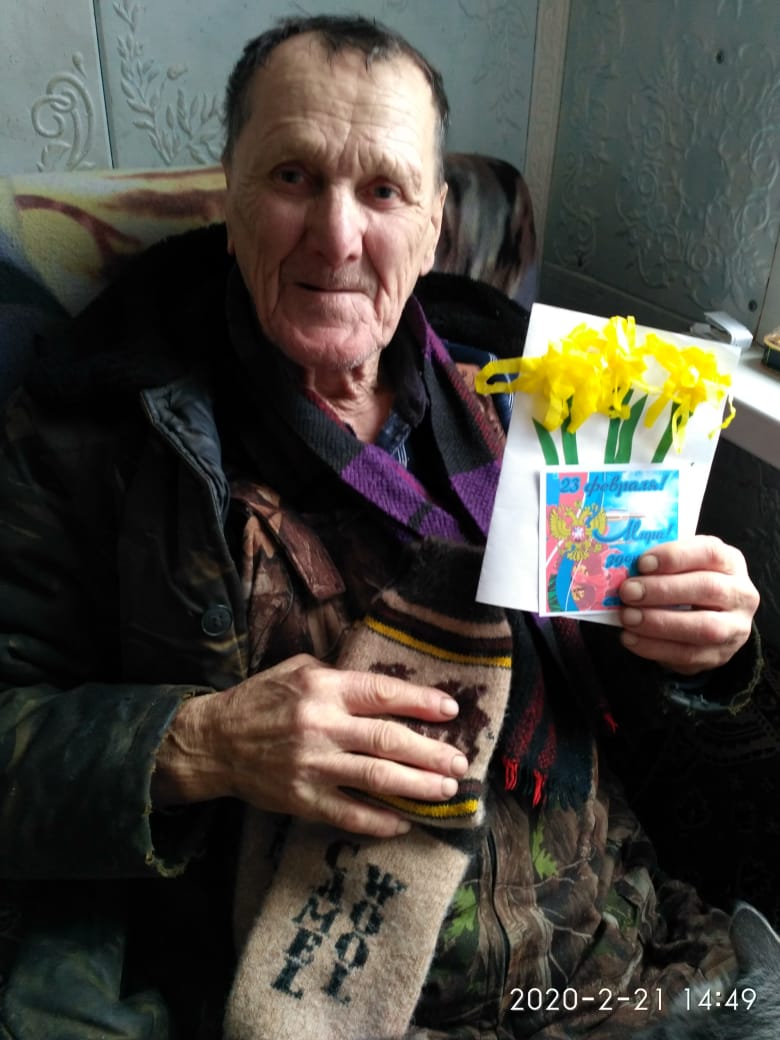 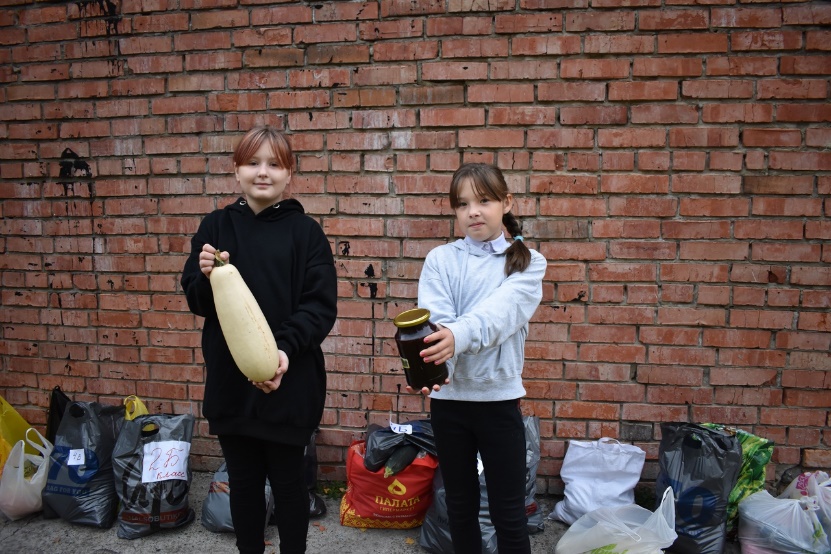 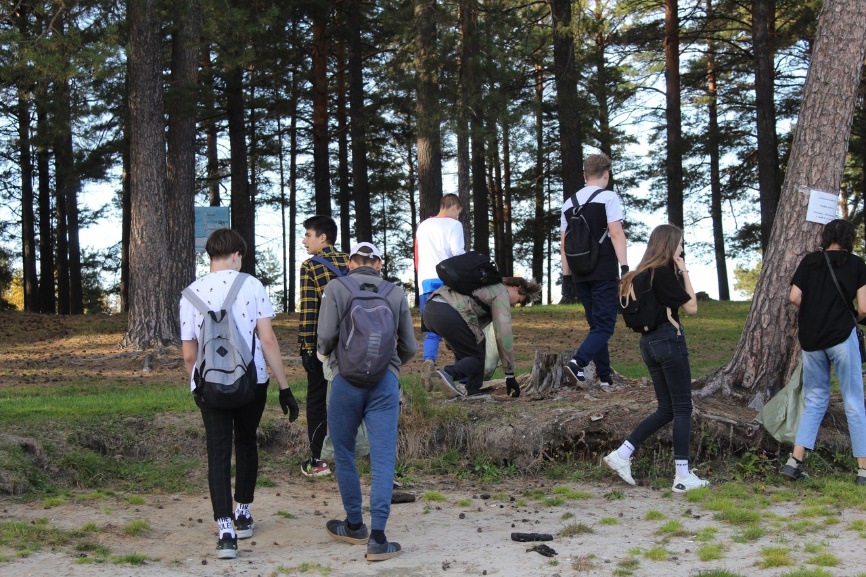 Акция  «Блокадный хлеб» к освобождению г.  Ленинграда
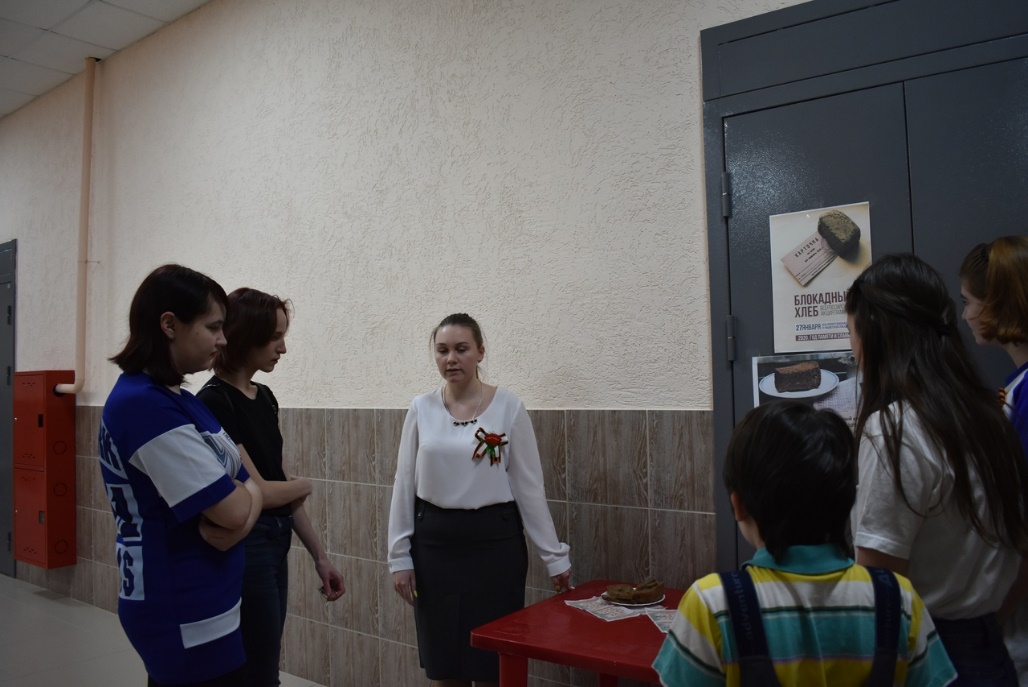 Команда отважных – дел важных  РДШ «Шанс»
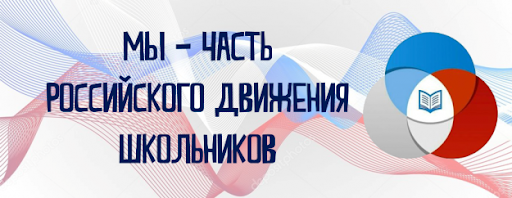